Economie en milieu
Hoofdstuk 14 § 4 en 5
Milieubeleid van de overheid
Wat kan de overheid aan het milieu doen?
Milieuheffingen

Accijns:Ontmoedigen van 
    gebruik

Verwijderingsbijdrage
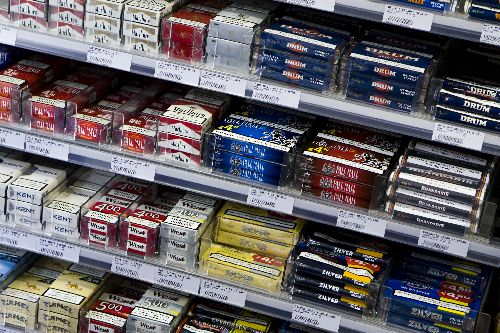 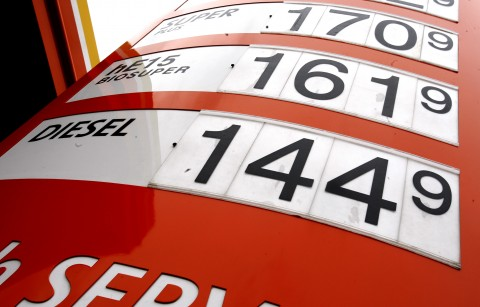 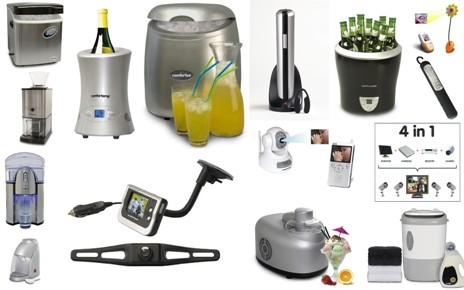 Milieusubsidies

Producten goedkoper maken, waardoor er meer gekocht worden.
Milieusubsidies

Producten goedkoper maken, waardoor er meer gekocht worden.
Isolatie van woningen
Energiebesparende bedrijfsinvesteringen
recycling
Herstel of voorkoming van milieuschade
Aanleg carpoolplaatsen
Betalen milieuonderzoek
Voorlichting
http://www.youtube.com/watch?v=beVhfoCTznQ

http://www.youtube.com/watch?v=T2MeSjT55iI
(met hetzelfde gemak…
Milieuverboden
Verbieden dat een bedrijf in een milieugebied gaat zitten.

Roken in openbare ruimtes
Milieugeboden

Je moet juist iets wel doen
Bijvoorbeeld: bedrijven krijgen een vergunning als ze zich wel aan de milieuregels houden
Convenanten of afspraken met bedrijven
Er is een afspraak over de beperking van uitstoot van CO2
Internationale afspraken
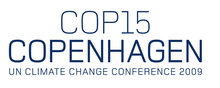 VROM = veranderd sinds 2010
De zorg voor het milieu ligt vastgelegd in de Nederlandse grondwet, artikel 21.
VROM = veranderd sinds 2010
De zorg voor het milieu ligt vastgelegd in de Nederlandse grondwet, artikel 21.
Het was in handen van het Ministerie van volkshuisvesting, ruimtelijke ordening en milieu(VROM). Nu heet het Ministeries van infrastructuur en milieu
VROM = veranderd sinds 2010
De zorg voor het milieu ligt vastgelegd in de Nederlandse grondwet, artikel 21.
Het was in handen van het Ministerie van volkshuisvesting, ruimtelijke ordening en milieu(VROM). Nu heet het Ministeries van infrastructuur en milieu
Voor het milieu is een aparte staatssecretaris aangesteld: Mansveldhttp://www.youtube.com/watch?v=dVm9jvatJUM
Maatregelen van de verschillende kanten:
Bedrijven

Consumenten


Milieuorganisaties
Milieubeleid in de particuliere sector
Bedrijven
Consumenten en milieuorganisaties
Recycling
Milieubeleid in de particuliere sector
Bedrijven
Consumenten en milieuorganisaties
Recycling
Statiegeld op flessen
Milieubeleid in de particuliere sector
Bedrijven
Consumenten en milieuorganisaties
Recycling
Statiegeld op flessen
Zonne- en windenergie
Biologische winkels
Milieubeleid in de particuliere sector
Bedrijven
Consumenten en milieuorganisaties
Recycling
Statiegeld op flessen
Zonne- en windenergie
Biologische winkels
Keurmerken
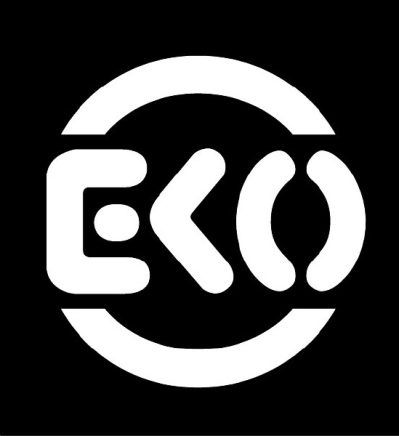 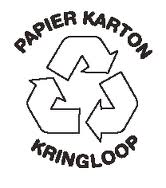 Milieubeleid in de particuliere sector
Bedrijven
Consumenten en milieuorganisaties
Recycling
Statiegeld op flessen
Zonne- en windenergie
Biologische winkels
Keurmerken
Isoleren van je woning
Zuinig omgaan met energie
Afvalscheiding
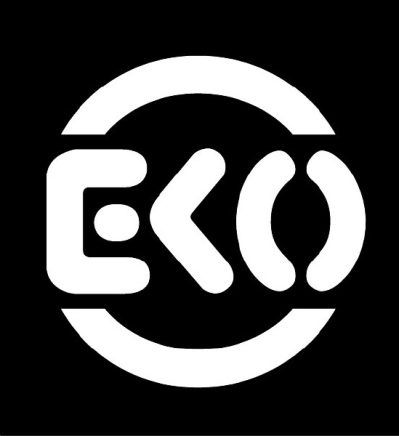 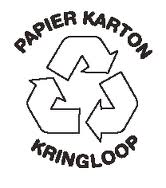 Aan welke kant sta jij?
Optimist
Pessimist
We kunnen er nog wat aan doen.
Er zullen grote rampen volgen.
Theo Maassen
http://www.youtube.com/watch?v=MWMooR4610s

Vanaf 2:00 t/m 3:00